Section B: Writing
You are advised to spend about 45 minutes on this section.
Write in full sentences.
You are reminded of the need to plan your answer.
You should leave enough time to check your work at the end.
“Public Transport is not effective. Something has to be done to make is cheaper and more efficient.”
Write a letter to your local MP in which you argue express your views on this statement.
24 marks for content and organisation.
16 marks for technical accuracy.
[40 marks]
AO5
AO6
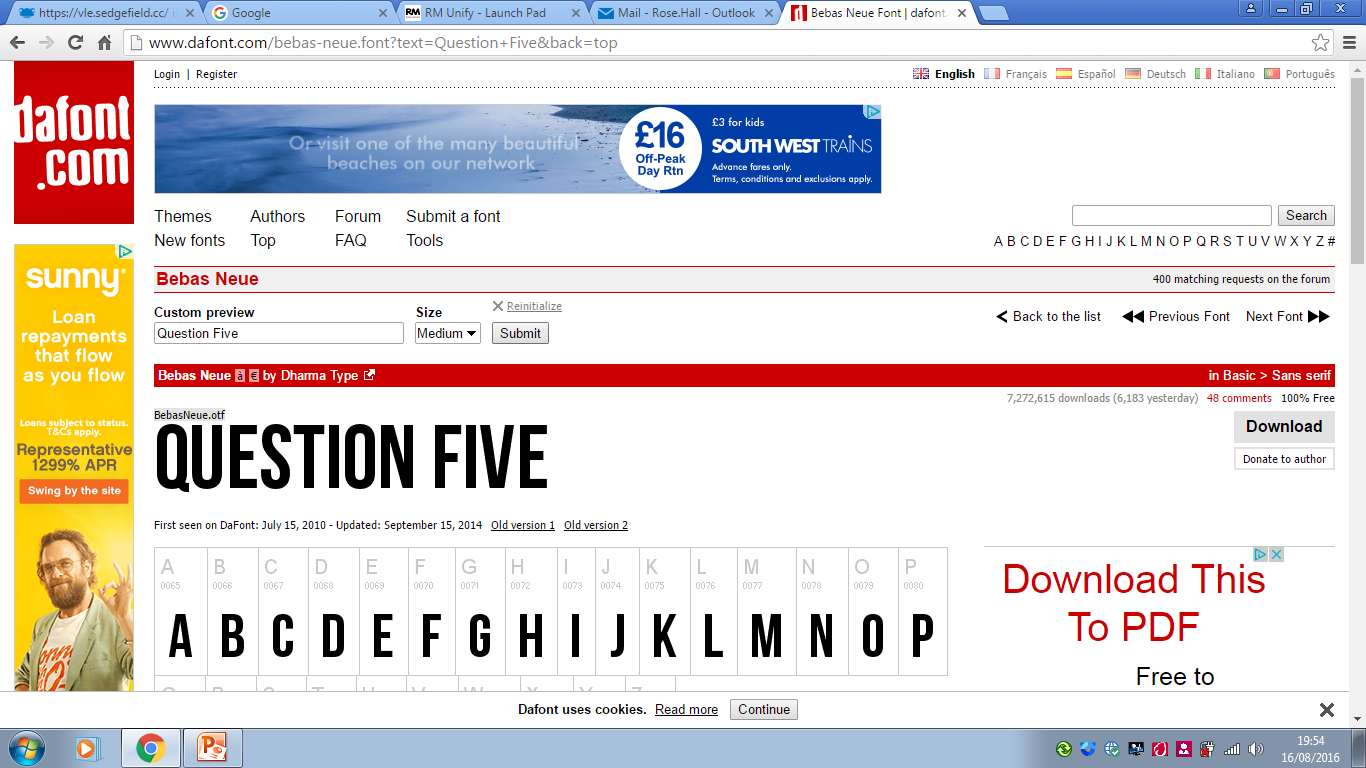 [Speaker Notes: This is an optional writing task linked to the extract to prepare students for section B of the paper.]
[Speaker Notes: Planning Sheet to be used to support writing activity.]
Section B: Writing
You are advised to spend about 45 minutes on this section.
Write in full sentences.
You are reminded of the need to plan your answer.
You should leave enough time to check your work at the end.
“Compulsory army service of two years should be a requirement for all 18 year olds.”
Write an article for a newspaper in which you argue for or against this statement.
24 marks for content and organisation.
16 marks for technical accuracy.
[40 marks]
AO5
AO6
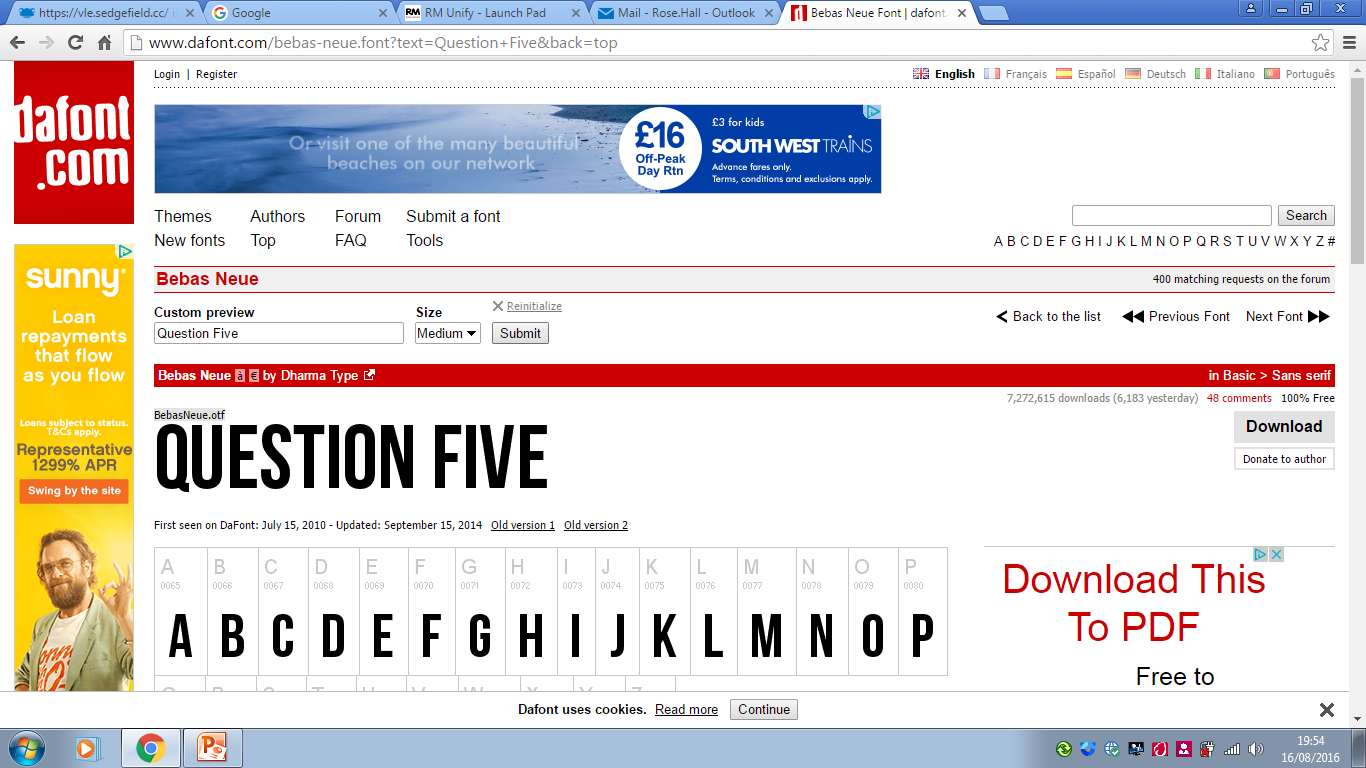 [Speaker Notes: Planning Sheet to be used to support writing activity.]
Section B: Writing
You are advised to spend about 45 minutes on this section.
Write in full sentences.
You are reminded of the need to plan your answer.
You should leave enough time to check your work at the end.
“Women have no place in a war zone either as a soldier or a spectator.”
Write an article for a newspaper in which you argue for or against this statement.
24 marks for content and organisation.
16 marks for technical accuracy.
[40 marks]
AO5
AO6
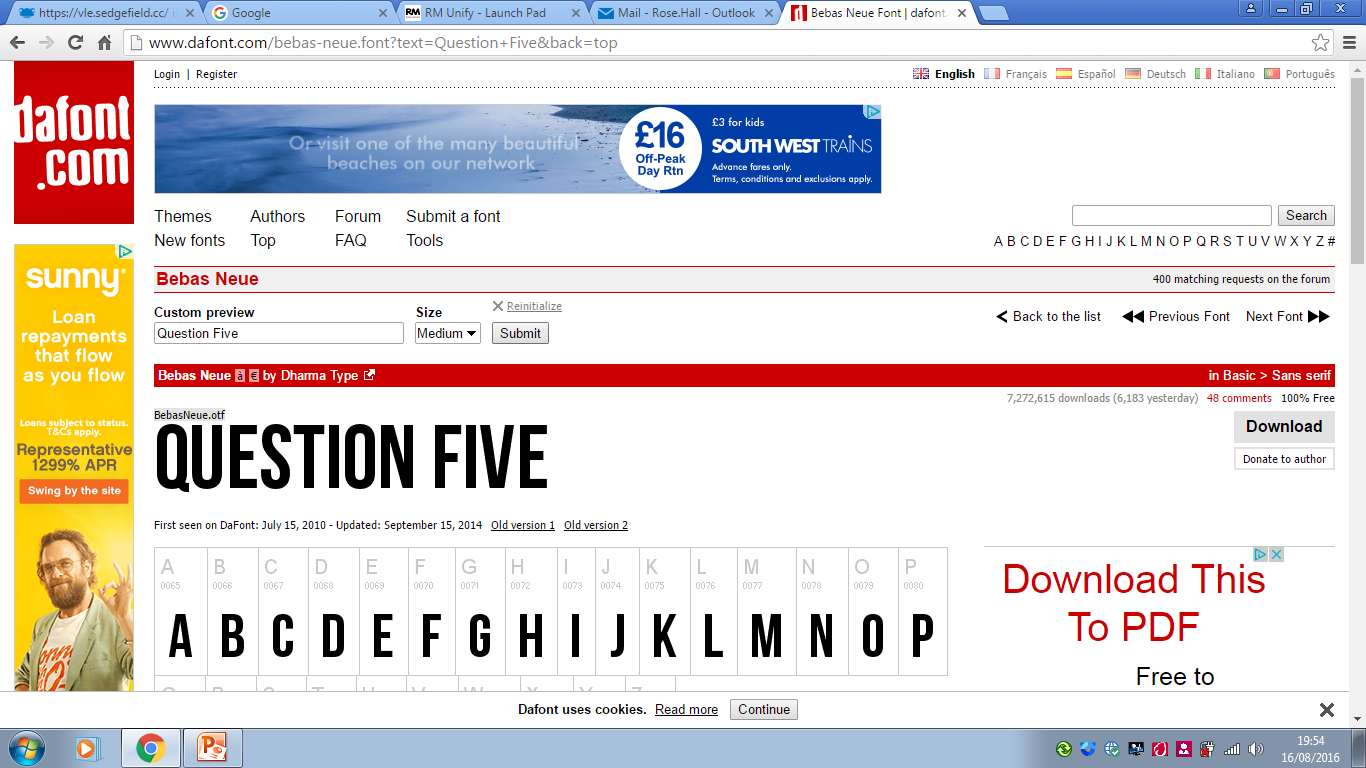 [Speaker Notes: http://videos.forces.tv/detail/videos/latest/video/4341534382001/army-appoints-new-highest-ranking-female-ever?autoStart=true&page=229]
[Speaker Notes: Planning Sheet to be used to support writing activity.]
Section B: Writing
You are advised to spend about 45 minutes on this section.
Write in full sentences.
You are reminded of the need to plan your answer.
You should leave enough time to check your work at the end.
“Mountaineering can be an amazing experience as long as you are fully prepared.”
Write an article for a mountaineering magazine giving advice on how to stay safe when climbing.
24 marks for content and organisation.
16 marks for technical accuracy.
[40 marks]
AO5
AO6
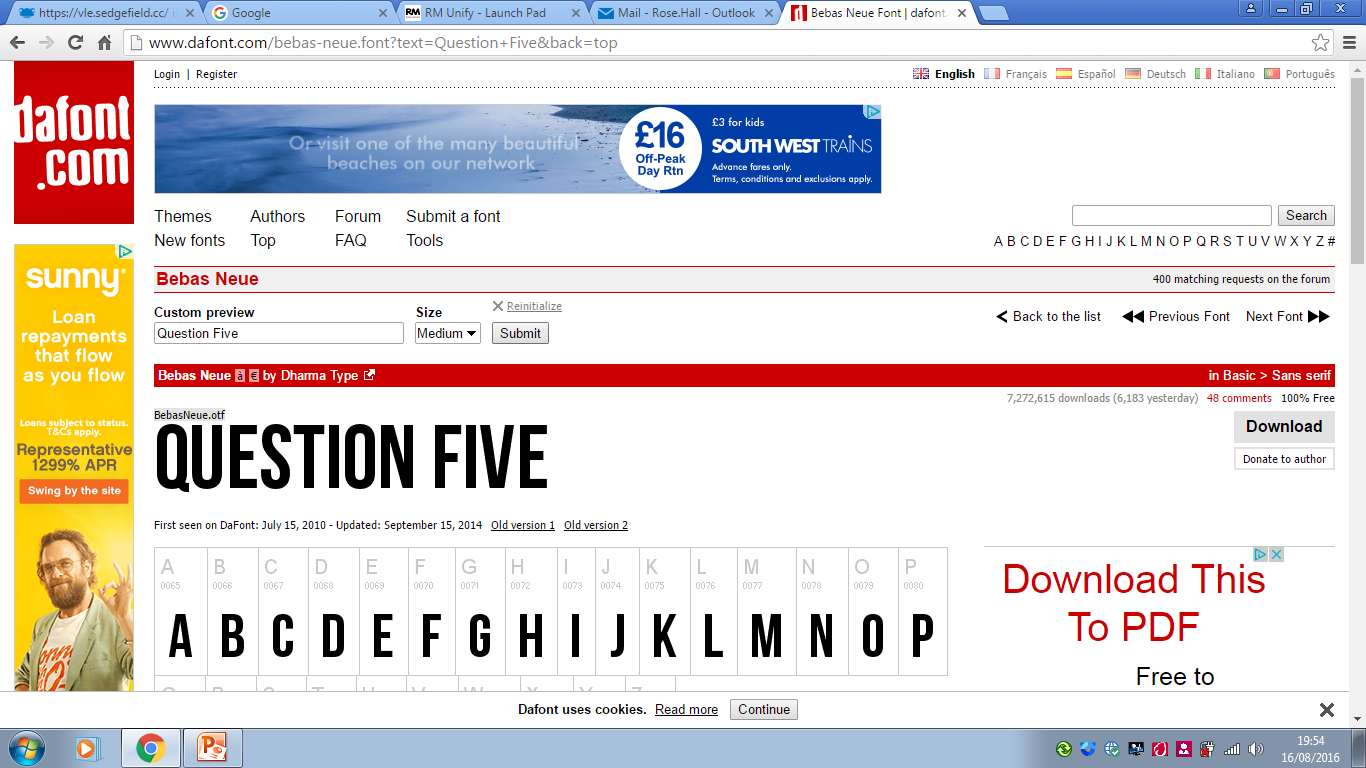 [Speaker Notes: This is an optional writing task linked to the extract to prepare students for section B of the paper.]
[Speaker Notes: Planning Sheet to be used to support writing activity.]